ESTUDO SOBRE A META 15 DO PLANO NACIONAL DE EDUCAÇÃO (2014-2024)
Janaína Preve Costa; Priscila Pereira Corrêa; Julia Fernandes Jerônimo; Emiliana Oro Brandão; Maria Fernanda da Rosa de Avila; 
Flavia Wagner (Dra.)
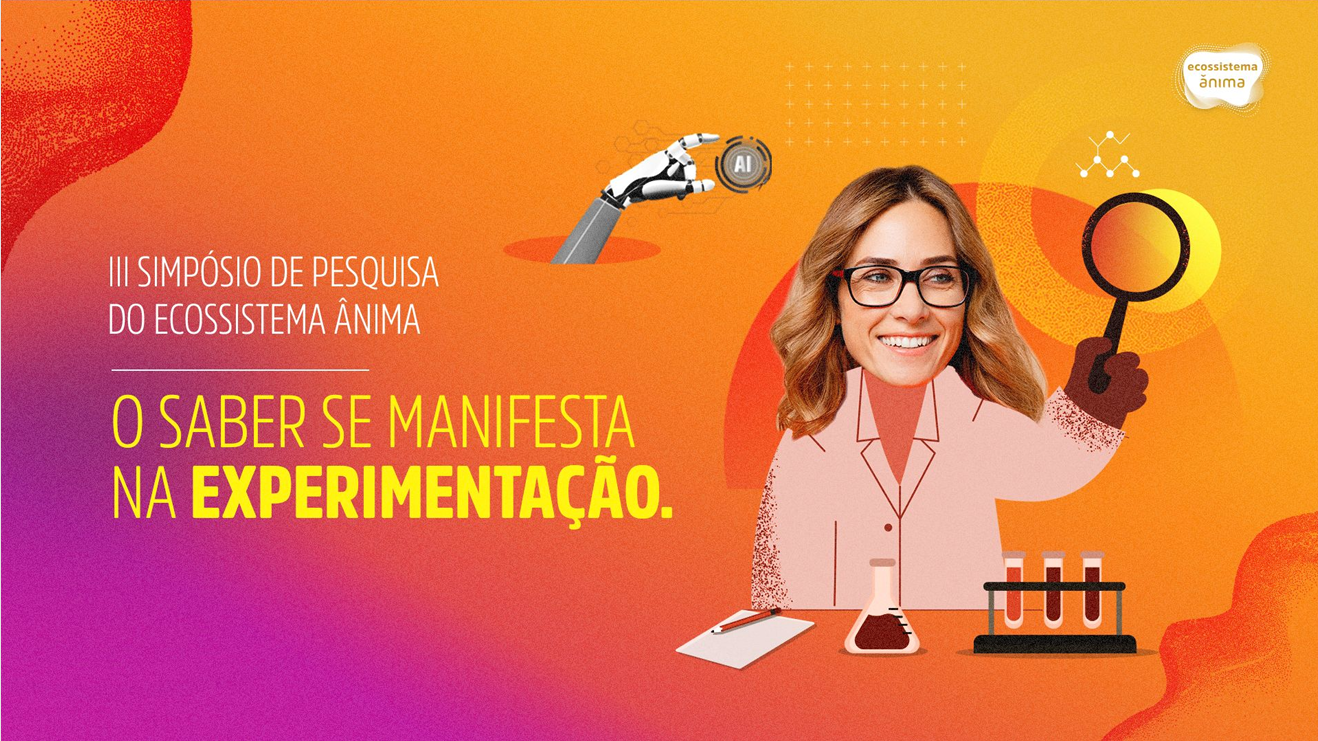 Universidade do Sul de Santa Catarina
Psicologia e PPGE/Unisul TB, flavia.wagner@animaeducacao.com.br
Introdução
A formação inicial de professores tem sido um tema central nas discussões sobre a qualidade da educação no Brasil. Com a aprovação do Plano Nacional de Educação (PNE) 2014-2024, por meio da Lei 13.005/2014, essa questão ganhou ainda mais relevância, especialmente no contexto da Meta 15, que trata da formação inicial dos professores da educação básica. A Meta 15 do PNE estabelece a necessidade de garantir que todos os professores da educação básica possuam formação específica de nível superior, obtida em curso de licenciatura na área de conhecimento em que atuam. O PNE (2014-2024) tem como objetivo principal a articulação do sistema nacional de educação, definindo diretrizes, metas e estratégias que orientam a educação brasileira. Entre suas diretrizes, destaca-se a valorização dos profissionais da educação, que inclui a formação inicial como um dos pilares para a melhoria da qualidade do ensino. A Meta 15, em particular, visa assegurar que todos os professores da educação básica tenham formação adequada, promovendo uma educação pública de qualidade, social, equitativa, inclusiva e democrática. 


Objetivos
O objetivo do presente artigo foi levantar os estudos dos últimos dez anos (2014-2024) sobre a meta 15 do PNE, para analisar os desafios para a efetivação da meta. A relevância deste estudo se justifica pela necessidade de refletir sobre os resultados alcançados e identificar os pontos que ainda precisam ser desenvolvidos, especialmente no momento em que se planeja o novo PNE (2024-2034).


Metodologia
Conforme mencionado, a pesquisa foi conduzida com o objetivo de analisar a meta 15 do Plano Nacional de Educação (PNE) referente à formação inicial dos professores da educação básica. Para isso, foi realizada uma revisão sistemática de literatura nas bases de dados BDTD  e Scielo, abrangendo o período de 2014 a 2024.
Os procedimentos incluíram a seleção de descritores específicos: “Plano Nacional de Educação (2014) AND meta 15 OR formação inicial AND professores da educação básica”. A busca resultou em 8 estudos relevantes, que foram analisados qualitativamente.
Os dados identificaram padrões e tendências, permitindo uma compreensão aprofundada dos desafios e avanços na formação inicial dos professores da educação básica. Os resultados foram apresentados por meio de uma descrição detalhada e análise comparativa com a literatura especializada.
Resultados






   









Conclusões
Com base nos resultados obtidos, os autores concluíram que a formação inicial dos professores da educação básica no Brasil enfrenta desafios significativos, especialmente no que diz respeito à superação do modelo tecnicista. 
Os achados desta pesquisa são relevantes para o planejamento do novo Plano Nacional de Educação (2024-2034).  
A ausência de uma política nacional estruturada desvaloriza a profissão e compromete o desenvolvimento profissional dos docentes. É urgente a implementação de políticas educacionais que reconheçam o valor da formação de professores. Constatou-se que a Meta 15 não foi integralmente atingida e que sua efetivação requer uma política nacional de formação colaborativa entre os entes federativos e o envolvimento da sociedade civil.

Bibliografia

Avaliação do INEP sobre as 20 Metas: https://www12.senado.leg.br/noticias/materias/2023/02/17/as-20-metas-do-pne-e-a-avaliacao-do-inep
 
LOCATELLI, Cleomar. O (DES) COMPROMETIMENTO DOS PLANOS MUNICIPAIS DE EDUCAÇÃO COM A FORMAÇÃO DOCENTE ESPECÍFICA DE NÍVEL SUPERIOR. Educação em Revista, v. 37, p. e24551, 2021.
 
LÜCK, Heloísa. A evolução da gestão educacional a partir de mudança paradigmática 2009. Acessado em 25/08/2024, v. 15, 2017.
 
LÜCK, Heloisa. Dimensões de gestão escolar e suas competências. Curitiba: Positivo, 2009.
 
MATOS, Emanuelle Oliveira Da Fonseca et al.. A atuação da gestão escolar na formação continuada dos professores. Anais VII CONEDU - Edição Online... Campina Grande: Realize Editora, 2020. Disponível em: <https://editorarealize.com.br/artigo/visualizar/67504>. Acesso em: 04/07/2024 17:47
 
MARCONDES, Emília Fernandes de Oliveira et al. Quem quer ser professor? A perspectiva dos bolsistas egressos UFRRJ sobre o Programa Institucional de Bolsa de Iniciação à Docência. 2017.
 
PINHEIRO, Maria Gracilene de Carvalho; SERRAZINA, Maria de Lurdes; SILVA, Angélica da Fontoura Garcia. Desenvolvimento Profissional de uma Professora dos Anos Iniciais do Ensino Fundamental no Tema Probabilidade. Bolema: Boletim de Educação Matemática, v. 33, p. 1175-1194, 2019.
 
SANTOS, Gicélia Maria de Oliveira. Um olhar sobre a política de formação de professores de Física no Brasil. 2018.
 
SILVA NETO, Nathanael da Cruz et al. A política da Capes para a formação de professores da educação básica e os indicadores do Plano Nacional de Educação 2014-2024. 2022.
 
SOUZA, Carla do Carmo. O (des) alinhamento entre o Plano Nacional de Educação (PNE) e o Plano Municipal de Educação (PME) de Juiz de Fora: limites, contradições e possibilidades para uma gestão democrática. 2020.

Agradecimento
O trabalho teve a concessão de Bolsa UNIEDU/SC, Bolsa de iniciação cientifica Prociência/ Ânima.
Pesquisa 1
Analisou planos municipais de educação no Norte do Tocantins, destacando um compromisso parcial com a Meta 15 do PNE e uma abordagem tecnicista.
Pesquisa 2
Estudou a BNC-Formação (2019) e concluiu que adota uma visão tecnicista e pragmatista, com excessiva normatização dos currículos.
Pesquisa 3
Avaliou a percepção de egressos do PIBID na UFRRJ, constatando que o programa ajuda na formação, mas não garante a escolha pela docência.
Pesquisa 4
Analisou metas do PNE, como erradicação do analfabetismo e formação docente, apontando necessidade de mais contratações e planos de carreira.
Pesquisa 5
Focou nos programas PIBID e Parfor, evidenciando a descontinuidade e falta de articulação nas ações da Capes para cumprir metas do PNE.
Pesquisas analisadas
Pesquisa 6
Revisou o cumprimento do PNE (2014-2024), destacando desafios persistentes e o não alcance da Meta 15.
Pesquisa 8
Analisou a formação de professores de Física, revelando que muitos atuam fora de sua área sem suporte metodológico adequado.
Pesquisa 7
Estudou o PNE e PME de Juiz de Fora/MG, ressaltando limites no cumprimento das metas devido às restrições do Pacto Federativo.